Beyond TREC-QA
Ling573
NLP Systems and Applications
May 28, 2013
Roadmap
Beyond TREC-style Question Answering

Watson and Jeopardy!

Web-scale relation extraction
Distant supervision
Watson & Jeopardy!™ vs QA
QA vs Jeopardy!

TREC QA systems on Jeopardy! task

Design strategies

Watson components

DeepQA on TREC
TREC QA vs Jeopardy!
Both:
TREC QA vs Jeopardy!
Both:
Open domain ‘questions’; factoids
TREC QA:
TREC QA vs Jeopardy!
Both:
Open domain ‘questions’; factoids
TREC QA:
‘Small’ fixed doc set evidence, can access Web
No timing, no penalty for guessing wrong, no betting
TREC QA vs Jeopardy!
Both:
Open domain ‘questions’; factoids
TREC QA:
‘Small’ fixed doc set evidence, can access Web
No timing, no penalty for guessing wrong, no betting
Jeopardy!:
Timing, confidence key; betting
Board; Known question categories; Clues & puzzles
No live Web access, no fixed doc set
TREC QA Systems for Jeopardy!
TREC QA somewhat similar to Jeopardy!
TREC QA Systems for Jeopardy!
TREC QA somewhat similar to Jeopardy!
Possible approach: extend existing QA systems
IBM’s PIQUANT:
Closed document set QA, in top 3 at TREC: 30+%
CMU’s OpenEphyra:
Web evidence-based system: 45% on TREC2002
TREC QA Systems for Jeopardy!
TREC QA somewhat similar to Jeopardy!
Possible approach: extend existing QA systems
IBM’s PIQUANT:
Closed document set QA, in top 3 at TREC: 30+%
CMU’s OpenEphyra:
Web evidence-based system: 45% on TREC2002
Applied to 500 random Jeopardy questions
Both systems under 15% overall
PIQUANT ~45% when ‘highly confident’
DeepQA Design Strategies
Massive parallelism
Consider multiple paths and hypotheses
DeepQA Design Strategies
Massive parallelism
Consider multiple paths and hypotheses
Combine experts
Integrate diverse analysis components
DeepQA Design Strategies
Massive parallelism
Consider multiple paths and hypotheses
Combine experts
Integrate diverse analysis components
Confidence estimation:
All components estimate confidence; learn to combine
DeepQA Design Strategies
Massive parallelism
Consider multiple paths and hypotheses
Combine experts
Integrate diverse analysis components
Confidence estimation:
All components estimate confidence; learn to combine
Integrate shallow/deep processing approaches
Watson Components: Content
Content acquisition:
Corpora: encyclopedias, news articles, thesauri, etc

Automatic corpus expansion via web search

Knowledge bases: DBs,  dbPedia, Yago, WordNet, etc
Watson Components:Question Analysis
Uses
“Shallow & deep parsing, logical forms, semantic role labels, coreference, relations, named entities, etc”
Watson Components:Question Analysis
Uses
“Shallow & deep parsing, logical forms, semantic role labels, coreference, relations, named entities, etc”
Question analysis: question types, components
Focus & LAT detection: 
Finds lexical answer type and part of clue to replace with answer
Watson Components:Question Analysis
Uses
“Shallow & deep parsing, logical forms, semantic role labels, coreference, relations, named entities, etc”
Question analysis: question types, components
Focus & LAT detection: 
Finds lexical answer type and part of clue to replace with answer
Relation detection: Syntactic or semantic rel’s in Q
Decomposition: Breaks up complex Qs to solve
Watson Components:Hypothesis Generation
Applies question analysis results to support search in resources and selection of answer candidates
Watson Components:Hypothesis Generation
Applies question analysis results to support search in resources and selection of answer candidates
‘Primary search’:
Recall-oriented search returning 250 candidates
Document- & passage-retrieval as well as KB search
Watson Components:Hypothesis Generation
Applies question analysis results to support search in resources and selection of answer candidates
‘Primary search’:
Recall-oriented search returning 250 candidates
Document- & passage-retrieval as well as KB search
Candidate answer generation:
Recall-oriented extracted of specific answer strings
E.g. NER-based extraction from passages
Watson Components:Filtering & Scoring
Previous stages generated 100s of candidates
Need to filter and rank
Watson Components:Filtering & Scoring
Previous stages generated 100s of candidates
Need to filter and rank 
Soft filtering:
Lower resource techniques reduce candidates to ~100
Watson Components:Filtering & Scoring
Previous stages generated 100s of candidates
Need to filter and rank 
Soft filtering:
Lower resource techniques reduce candidates to ~100
Hypothesis & Evidence scoring:
Find more evidence to support candidate
E.g. by passage retrieval augmenting query with candidate
Many scoring fns and features, including IDF-weighted overlap, sequence matching, logical form alignment, temporal and spatial reasoning, etc, etc..
Watson Components:Answer Merging and Ranking
Merging:
Uses matching, normalization, and coreference to integrate different forms of same concept
e.g., ‘President Lincoln’ with ‘Honest Abe’
Watson Components:Answer Merging and Ranking
Merging:
Uses matching, normalization, and coreference to integrate different forms of same concept
e.g., ‘President Lincoln’ with ‘Honest Abe’
Ranking and Confidence estimation:
Trained on large sets of questions and answers
Metalearner built over intermediate domain learners
Models built for different question classes
Watson Components:Answer Merging and Ranking
Merging:
Uses matching, normalization, and coreference to integrate different forms of same concept
e.g., ‘President Lincoln’ with ‘Honest Abe’
Ranking and Confidence estimation:
Trained on large sets of questions and answers
Metalearner built over intermediate domain learners
Models built for different question classes
Also tuned for speed, trained for strategy, betting
Retuning to TREC QA
DeepQA system augmented with TREC-specific:
Retuning to TREC QA
DeepQA system augmented with TREC-specific:
Question analysis and classification
Answer extraction

Used PIQUANT and OpenEphyra answer typing
Retuning to TREC QA
DeepQA system augmented with TREC-specific:
Question analysis and classification
Answer extraction

Used PIQUANT and OpenEphyra answer typing

2008: Unadapted: 35% -> Adapted: 60%
2010: Unadapted: 51% -> Adapted: 67%
Summary
Many components, analyses similar to TREC QA
Question analysis Passage Retrieval  Answer extr.
May differ in detail, e.g. complex puzzle questions
Some additional:
Intensive confidence scoring, strategizing, betting
Some interesting assets:
Lots of QA training data, sparring matches
Interesting approaches:
Parallel mixtures of experts; breadth, depth of NLP
Distant Supervision for Web-scale Relation Extraction
Distant supervision for relation extraction without labeled data
Mintz et al, 2009
Distant Supervision for Web-scale Relation Extraction
Distant supervision for relation extraction without labeled data
Mintz et al, 2009

Approach:
Exploit large-scale:
Relation database of relation instance examples
Unstructured text corpus with entity occurrences
To learn new relation patterns for extraction
Motivation
Goal: Large-scale mining of relations from text
Motivation
Goal: Large-scale mining of relations from text
Example: Knowledge Base Population task
Fill in missing relations in a database from text
Born_in, Film_director, band_origin
Challenges:
Motivation
Goal: Large-scale mining of relations from text
Example: Knowledge Base Population task
Fill in missing relations in a database from text
Born_in, Film_director, band_origin
Challenges:
Many, many relations
Many, many ways to express relations
Motivation
Goal: Large-scale mining of relations from text
Example: Knowledge Base Population task
Fill in missing relations in a database from text
Born_in, Film_director, band_origin
Challenges:
Many, many relations
Many, many ways to express relations
How can we find them?
Prior Approaches
Supervised learning:
E.g. ACE: 16.7K relation instances; 30 total relations
Issues:
Prior Approaches
Supervised learning:
E.g. ACE: 16.7K relation instances; 30 total relations
Issues: Few relations, examples, documents
Prior Approaches
Supervised learning:
E.g. ACE: 16.7K relation instances; 30 total relations
Issues: Few relations, examples, documents
Expensive labeling, domain specificity
Unsupervised clustering:
Issues:
Prior Approaches
Supervised learning:
E.g. ACE: 16.7K relation instances; 30 total relations
Issues: Few relations, examples, documents
Expensive labeling, domain specificity
Unsupervised clustering:
Issues: May not extract desired relations
Bootstrapping: e.g. Ravichandran & Hovy
Use small number of seed examples to learn patterns
Issues
Prior Approaches
Supervised learning:
E.g. ACE: 16.7K relation instances; 30 total relations
Issues: Few relations, examples, documents
Expensive labeling, domain specificity
Unsupervised clustering:
Issues: May not extract desired relations
Bootstrapping: e.g. Ravichandran & Hovy
Use small number of seed examples to learn patterns
Issues: Lexical/POS patterns; local patterns
Prior Approaches
Supervised learning:
E.g. ACE: 16.7K relation instances; 30 total relations
Issues: Few relations, examples, documents
Expensive labeling, domain specificity
Unsupervised clustering:
Issues: May not extract desired relations
Bootstrapping: e.g. Ravichandran & Hovy
Use small number of seed examples to learn patterns
Issues: Lexical/POS patterns; local patterns
Can’t handle long-distance
New Strategy
Distant Supervision:
Supervision (examples) via large semantic database
New Strategy
Distant Supervision:
Supervision (examples) via large semantic database
Key intuition:
If a sentence has two entities from a Freebase relation,
they should express that relation in the sentence
New Strategy
Distant Supervision:
Supervision (examples) via large semantic database
Key intuition:
If a sentence has two entities from a Freebase relation,
they should express that relation in the sentence
Secondary intuition:
Many witness sentences expressing relation 
Can jointly contribute to features in relation classifier
Advantages:
New Strategy
Distant Supervision:
Supervision (examples) via large semantic database
Key intuition:
If a sentence has two entities from a Freebase relation,
they should express that relation in the sentence
Secondary intuition:
Many witness sentences expressing relation 
Can jointly contribute to features in relation classifier
Advantages: Avoids overfitting, uses named relations
Freebase
Freely available DB of structured semantic data
Compiled from online sources
E.g. Wikipedia infoboxes, NNDB, SEC, manual entry
Freebase
Freely available DB of structured semantic data
Compiled from online sources
E.g. Wikipedia infoboxes, NNDB, SEC, manual entry
Unit: Relation
Binary relations between ordered entities
E.g. person-nationality: <John Steinbeck, US>
Freebase
Freely available DB of structured semantic data
Compiled from online sources
E.g. Wikipedia infoboxes, NNDB, SEC, manual entry
Unit: Relation
Binary relations between ordered entities
E.g. person-nationality: <John Steinbeck, US>
Full DB: 116M instances, 7.3K rels, 9M entities
Freebase
Freely available DB of structured semantic data
Compiled from online sources
E.g. Wikipedia infoboxes, NNDB, SEC, manual entry
Unit: Relation
Binary relations between ordered entities
E.g. person-nationality: <John Steinbeck, US>
Full DB: 116M instances, 7.3K rels, 9M entities
Largest relations: 1.8M inst., 102 rels, 940K entities
Basic Method
Training:
Identify entities in sentences, using NER
Basic Method
Training:
Identify entities in sentences, using NER
If find two entities participating in Freebase relation,
Extract features, add to relation vector
Basic Method
Training:
Identify entities in sentences, using NER
If find two entities participating in Freebase relation,
Extract features, add to relation vector
Combine features by rel’n across sent. in multiclass LR
Testing:
Basic Method
Training:
Identify entities in sentences, using NER
If find two entities participating in Freebase relation,
Extract features, add to relation vector
Combine features by rel’n across sent. in multiclass LR
Testing:
Identify entities with NER
If find two entities in sentence together
Basic Method
Training:
Identify entities in sentences, using NER
If find two entities participating in Freebase relation,
Extract features, add to relation vector
Combine features by rel’n across sent. in multiclass LR
Testing:
Identify entities with NER
If find two entities in sentence together
Add features to vector
Basic Method
Training:
Identify entities in sentences, using NER
If find two entities participating in Freebase relation,
Extract features, add to relation vector
Combine features by rel’n across sent. in multiclass LR
Testing:
Identify entities with NER
If find two entities in sentence together
Add features to vector
Predict based on features from all sents 
Pair appears 10x, 3 features
Basic Method
Training:
Identify entities in sentences, using NER
If find two entities participating in Freebase relation,
Extract features, add to relation vector
Combine features by rel’n across sent. in multiclass LR
Testing:
Identify entities with NER
If find two entities in sentence together
Add features to vector
Predict based on features from all sents 
Pair appears 10x, 3 features  30 features
Examples
Exploiting strong info:
Examples
Exploiting strong info: Location-contains: 
Freebase: <Virginia,Richmond>,<France,Nantes>
Examples
Exploiting strong info: Location-contains: 
Freebase: <Virginia,Richmond>,<France,Nantes>
Training sentences: ‘Richmond, the capital of Virginia’
‘Edict of Nantes helped the Protestants of France’
Examples
Exploiting strong info: Location-contains: 
Freebase: <Virginia,Richmond>,<France,Nantes>
Training sentences: ‘Richmond, the capital of Virginia’
‘Edict of Nantes helped the Protestants of France’
Testing: ‘Vienna, the capital of Austria’
Combining evidence: <Spielberg, Saving Private Ryan>
Examples
Exploiting strong info: Location-contains: 
Freebase: <Virginia,Richmond>,<France,Nantes>
Training sentences: ‘Richmond, the capital of Virginia’
‘Edict of Nantes helped the Protestants of France’
Testing: ‘Vienna, the capital of Austria’
Combining evidence: <Spielberg, Saving Private Ryan>
[Spielberg]’s film, [Saving Private Ryan] is loosely based…
Examples
Exploiting strong info: Location-contains: 
Freebase: <Virginia,Richmond>,<France,Nantes>
Training sentences: ‘Richmond, the capital of Virginia’
‘Edict of Nantes helped the Protestants of France’
Testing: ‘Vienna, the capital of Austria’
Combining evidence: <Spielberg, Saving Private Ryan>
[Spielberg]’s film, [Saving Private Ryan] is loosely based…
Director? Writer? Producer?
Award winning [Saving Private Ryan] , directed by [Spielberg]
Examples
Exploiting strong info: Location-contains: 
Freebase: <Virginia,Richmond>,<France,Nantes>
Training sentences: ‘Richmond, the capital of Virginia’
‘Edict of Nantes helped the Protestants of France’
Testing: ‘Vienna, the capital of Austria’
Combining evidence: <Spielberg, Saving Private Ryan>
[Spielberg]’s film, [Saving Private Ryan] is loosely based…
Director? Writer? Producer?
Award winning [Saving Private Ryan] , directed by [Spielberg]
CEO? (Film-)Director?
If see both
Examples
Exploiting strong info: Location-contains: 
Freebase: <Virginia,Richmond>,<France,Nantes>
Training sentences: ‘Richmond, the capital of Virginia’
‘Edict of Nantes helped the Protestants of France’
Testing: ‘Vienna, the capital of Austria’
Combining evidence: <Spielberg, Saving Private Ryan>
[Spielberg]’s film, [Saving Private Ryan] is loosely based…
Director? Writer? Producer?
Award winning [Saving Private Ryan] , directed by [Spielberg]
CEO? (Film-)Director?
If see both  Film-director
Feature Extraction
Lexical features: Conjuncts of
Feature Extraction
Lexical features: Conjuncts of

Astronomer Edwin Hubble was born in Marshfield,MO
Feature Extraction
Lexical features: Conjuncts of
Sequence of words between entities
POS tags of sequence between entities
Flag for entity order
k words+POS before 1st entity
k words+POS after 2nd entity

Astronomer Edwin Hubble was born in Marshfield,MO
Feature Extraction
Lexical features: Conjuncts of
Sequence of words between entities
POS tags of sequence between entities
Flag for entity order
k words+POS before 1st entity
k words+POS after 2nd entity

Astronomer Edwin Hubble was born in Marshfield,MO
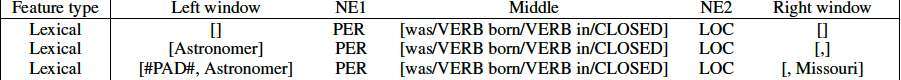 Feature Extraction II
Syntactic features: Conjuncts of:
Feature Extraction II
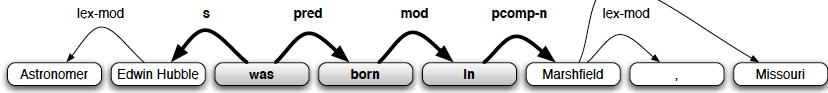 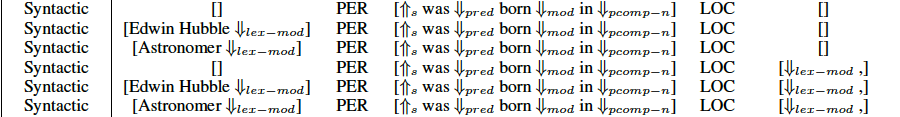 Feature Extraction II
Syntactic features: Conjuncts of:
Dependency path between entities, parsed by Minipar
Chunks, dependencies, and directions
Window node not on dependency path
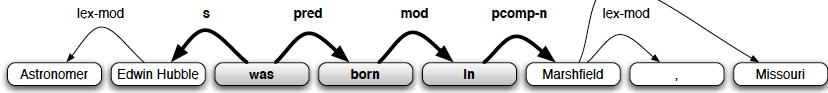 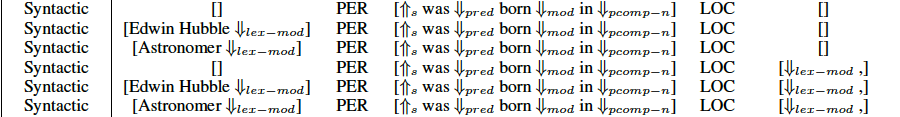 High Weight Features
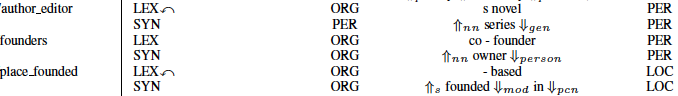 High Weight Features
Features highly specific: Problem?
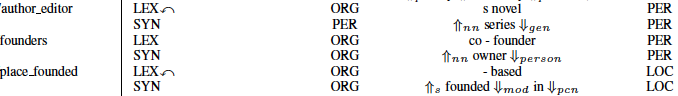 High Weight Features
Features highly specific: Problem?
Not really, attested in large text corpus
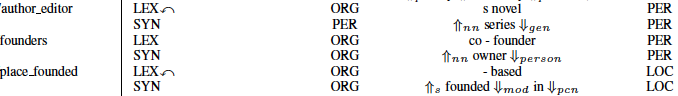 Evaluation Paradigm
Evaluation Paradigm
Train on subset of data, test on held-out portion
Evaluation Paradigm
Train on subset of data, test on held-out portion
Train on all relations, using part of corpus
Test on new relations extracted from Wikipedia text

How evaluate newly extracted relations?
Evaluation Paradigm
Train on subset of data, test on held-out portion
Train on all relations, using part of corpus
Test on new relations extracted from Wikipedia text

How evaluate newly extracted relations?
Send to human assessors
Issue:
Evaluation Paradigm
Train on subset of data, test on held-out portion
Train on all relations, using part of corpus
Test on new relations extracted from Wikipedia text

How evaluate newly extracted relations?
Send to human assessors
Issue: 100s or 1000s of each type of relation
Evaluation Paradigm
Train on subset of data, test on held-out portion
Train on all relations, using part of corpus
Test on new relations extracted from Wikipedia text

How evaluate newly extracted relations?
Send to human assessors
Issue: 100s or 1000s of each type of relation
Crowdsource: Send to Amazon Mechanical Turk
Results
Overall: on held-out set
Best precision combines lexical, syntactic
Significant skew in identified relations
@100,000: 60% location-contains, 13% person-birthplace
Results
Overall: on held-out set
Best precision combines lexical, syntactic
Significant skew in identified relations
@100,000: 60% location-contains, 13% person-birthplace

Syntactic features helpful in ambiguous, long-distance
E.g.
Back Street is a 1932 film made by Universal Pictures, directed by John M. Stahl,…
Human-Scored Results
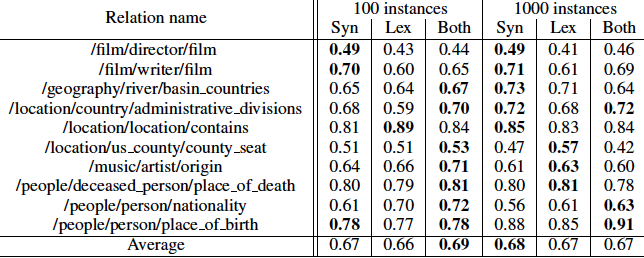 Human-Scored Results
@ Recall 100: Combined lexical, syntactic best
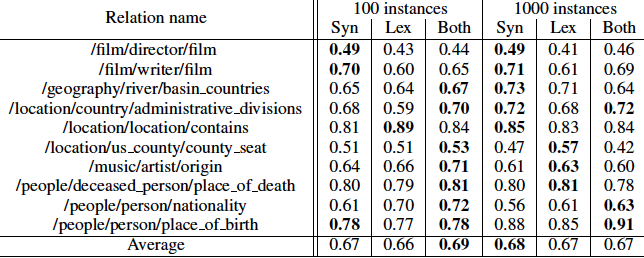 Human-Scored Results
@ Recall 100: Combined lexical, syntactic best
@1000: mixed
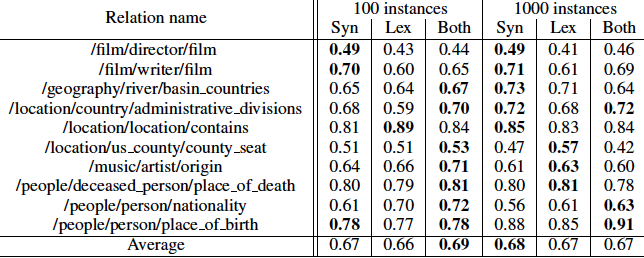 Distant Supervision
Uses large databased as source of true relations
Exploits co-occurring entities in large text collection
Scale of corpus, richer syntactic features
Overcome limitations of earlier bootstrap approaches

Yields reasonably good precision
Drops somewhat with recall
Skewed coverage of categories